November 2022
Project: IEEE P802.15 Working Group for Wireless Personal Area Networks (WPANs)

Submission Title: [TG15.6ma Closing Report for November 2022]	
Date Submitted: [17th  November 2022]	
Source: [Ryuji Kohno1,2,] [1;Yokohama National University, 2;YRP International Alliance Institute(YRP-IAI)]                                                                   
Address [1; 79-5 Tokiwadai, Hodogaya-ku, Yokohama, 240-8501 Japan
               2; YRP1 Blg., 3-4 HikarinoOka, Yokosuka-City, Kanagawa, 239-0847 Japan]
Voice:[1; +81-90-5408-0611], FAX: [+81-45-383-5528], 
Email:[1: kohno@ynu.ac.jp,  2: kohno@yrp-iai.jp] Re: []
Abstract:	[This document contains closing report for TG15.6ma for Revision of P802.15.6-2012 with Enhanced Dependability November 2022.]
Purpose:	[information]
Notice:	This document has been prepared to assist the IEEE P802.15.  It is offered as a basis for discussion and is not binding on the contributing individual(s) or organization(s). The material in this document is subject to change in form and content after further study. The contributor(s) reserve(s) the right to add, amend or withdraw material contained herein.
Release:	The contributor acknowledges and accepts that this contribution becomes the property of IEEE and may be made publicly available by P802.15.
Slide 1
November 2022
IEEE 802.15 TG6ma (Revision of IEEE802.15.6-2012) Closing ReportIn Personal and Virtual Hybrid Plenary SessionBangkok, ThailandNovember 17th, 2022Ryuji KohnoYokohama National University(YNU),YRP International Alliance Institute(YRP-IAI)
Slide 2
November 2022
Objectives of TG 6ma – Enhanced Dependability Body Area Network (ED-BAN)
Objective: Enhancements to the BAN Ultra Wideband (UWB) physical layer (PHY) and media access control (MAC) to support enhanced dependability to a human BAN (HBAN) and adds support for vehicle body area networks (VBAN), a coordinator in a vehicle with devices around the vehicular cabin.
Action:  
Submission of Draft Proposals Corresponding Call for Proposals 
Update of Channel and Coexisting Models
Discussion on Feasibility and satisfaction in market of the TRD
Discussion on Feasibility of TSN of 802.1 in MAC and interference mitigation in PHY and MAC
Joint Meeting with other groups for harmonization to resolve common problems
Next Things to Do：
     Accept Proposals to Satisfy Technical Requirements
Slide 3
November 2022
TG15.6ma Plenary Session Schedule for 13-17th, November 2022
TG15.6ma has three own sessions such as
Session1(Virtual RM#4)  AM2  10:30-12:30 in local time  22:30-01:30 +1day EDT,  Nov.15(TUE),    12:30-14:30 JST
Session2(Virtual RM#1)  PM1  15:30-17:30 in local time   1:30-3:30 EDT, Nov. 16(WED),   15:30-17:30 JST 
Session3(Virtual RM#2)  AM2  10:30-12:30 in local time  22:30-01:30 +1day EDT,  Nov.17(THU),    12:30-14:30 JST
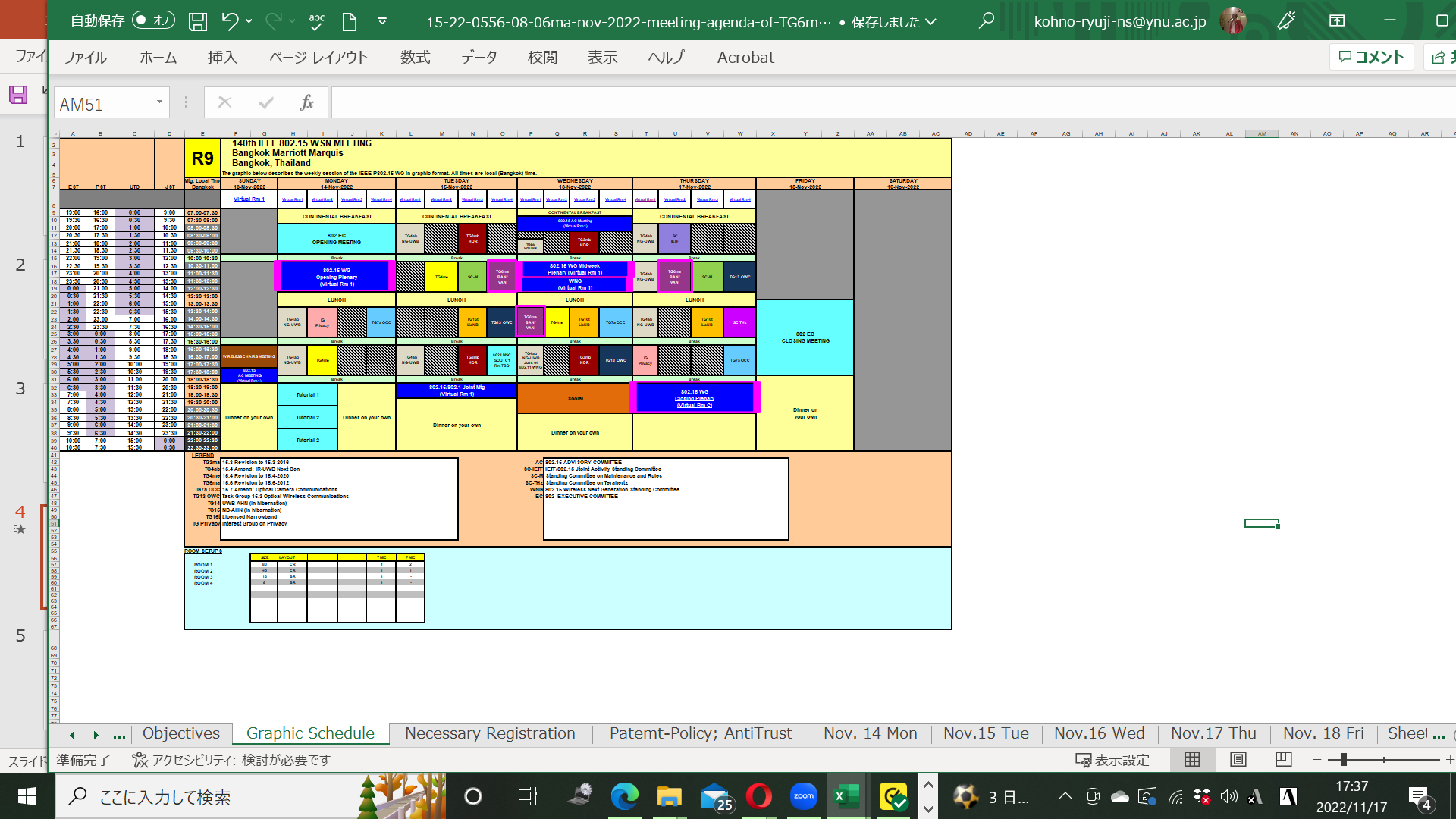 4
November 2022
TG15.6ma Plenary Session Schedule for 13-17th, November 2022
TG15.6ma has three own sessions such as
Session1(Virtual RM#4)  AM2  10:30-12:30 in local time  22:30-01:30 +1day EDT,  Nov.15(TUE),    12:30-14:30 JST
Session2(Virtual RM#1)  PM1  15:30-17:30 in local time   1:30-3:30 EDT, Nov. 16(WED),   15:30-17:30 JST 
Session3(Virtual RM#2)  AM2  10:30-12:30 in local time  22:30-01:30 +1day EDT,  Nov.17(THU),    12:30-14:30 JST
1.Session1(Virtual RM#4)  AM2  10:30-12:30 in local time  22:30-01:30
+1day EDT,  Nov.15(TUE),    12:30-14:30 JST
https://ieeesa.webex.com/ieeesa/j.php?MTID=mb884a0f3d7d2d4ef463797a991898c12
Meeting number: 2338 389 2474													
 Password: 80215mtgrm4															

2. Session2(Virtual RM#1)  PM1  15:30-17:30 in local time   1:30-3:30
EDT, Nov. 16(WED),   15:30-17:30 JST 
 https://ieeesa.webex.com/ieeesa/j.php?MTID=m5dff7eac804a555afce33031902f8b9e
Meeting number: 2332 311 7560											
 Password: 80215mtgrm1											

3. Session3(Virtual RM#2)  AM2  10:30-12:30 in local time  22:30-01:30
+1day EDT,  Nov.17(THU),    12:30-14:30 JST
  https://ieeesa.webex.com/ieeesa/j.php?MTID=m95604532074fae572029cf2fd8c9f2e3
  Meeting number: 2336 549 8412												
  Password: 80215mtgrm2
Slide 5
November 2022
Agenda items for the week
TG15.6ma meeting call to order
Call for essential patents and policies & procedures reminder 
Approve last meeting minutes: TG 15.6ma Meeting Minutes for Nov. 2022                                   doc.#15-22-0556-02-06ma
Agenda of TG15.6ma September Meeting                                                                                     doc.#15-22-0557-08-06ma   
Review and Summary
IG DEP, SG & TG15.6a Activity for Amendment of IEEE802.15.6 Wireless BAN with Enhanced Dependability   339-02                     
2.  Summary of Channel and Environment Models                                                                    doc.#15-22-0269-02-06ma 
3   Technical Requirement Document of TG15.6ma                                                                  doc.#15-21-0577-06-006a
Call for Proposals                                                                                                                 doc.#15-22-0488-01-06ma          
Presentation
QoS-aware Hybrid ARQ Scheme Utilizing Decomposable Error Correcting Codes for Wireless Body Area Networks                            
                                                                                                                                                   doc.#15-22-0561-00-06ma 
2.. Evaluation of IEEE 802.15.6 Ultra-wideband Physical Layer Utilizing Super Orthogonal Convolutional Code
                                                                                                                                                   doc.#15-22-0562-00-06ma
3.   Harmonization with 4ab: data rates & FEC                                                                           doc.#15-22-0zzz-00-06ma
Propagation Characteristics of UWB Communication Applications for BCI Use Case           doc.#15-22-0583-00-06ma
Propagation Characteristics of UWB Communication Applications for Passengers Bus Use Case           0584-00-06ma
Definition of Coexistence Levels and How to Support Higher Levels                                     doc.#15-22-0631-00-06ma
MAC Protocol Proposal for Multiple BAN environment(Level 1)                                            doc.#15-22-0ddd-00-06ma
MAC Protocol Using Negotiation among Coordinators in Coexistence of Multiple Wireless BANs           0633-00-o6ma
Coordinator-to-Coordinator(C2C) Negociation among Coexisting BANs                               doc.#15-22-0388-00-06ma      
MAC proposal for coexisting dependable BANs                                                                         doc.#15-22-0594-00-06ma
MAC Preliminary harmonization with 4ab: MAC operation                                                    doc.#15-22-0634-00-06ma
MAC Bridging for Time-Sensitive Networking of 802.15.6ma                                                doc.#15-22-0024-00-06a
Interference reduction technique under Coexistence with other wireless and EMI for HBAN and VBAN on UWB using code and pulse orthogonality                                                                                                 doc.#15-22-06575-00-06ma 
 Soft Spectrum Adaptation(SSA) Based on Pulse Shaping for Interference Mitigation between UWB radio and Other Coexisting Radio                                                                                                                    doc.#15-22-0652-00-06ma
Summary of Channel and Environmental Modeling Activities for BANs on TG15.6a              doc.#15-22-0658-00-06ma
Discussion
            1. . Remained Issues for  PHY and MAC Specification                                                                 doc.#15-22-0663-00-06ma
            2.   Revision of Call for Proposals                                                                                                 doc.#15-22-0488-03-06ma
            3.   Timeline 0of TG15.6ma                                                                                                          doc.#15-22-0522-01-06ma
Slide 6
November 2022
Task Group Motion
Motion to approve the TG6ma Call for Proposals,  Document 15-22-0488-01, to be postpone until March 10th, 2023. 
 
Move: Marco Hernandez  Second: Seong Soon Joo

Unanimous consent. Motion carries..
Slide 7
Hernandez, Kohno, Kobayashi, Kim (YRP-IAI, YNU, CWC Oulu Univ)
November 2022
Task Group Motion
Motion to approve the addition of Daisuke Anzai of Nagoya Institute of Technology as secretary of 15.6ma.
 
Move: Marco Hernandez   Second: Seong Soon Joo

Unanimous consent. Motion carries.
Slide 8
Hernandez, Kohno, Kobayashi, Kim (YRP-IAI, YNU, CWC Oulu Univ)
November 2022
TG 6ma Timeline
All dates indicate deadlines
Slide 9
November 2022
Timeline details.
Note: the deadlines are subject to change.
Slide 10
Hernandez, Kohno, Kobayashi, Kim (YNU)
November 2022
Contributions
・TG15.6ma opening report for November 2022 meeting                                               15-22-0557-02-06ma
・TG15.6ma Agenda of November Meeting in 2022                                                       15-22-0556-08-06ma
・Overview of IG-DEP, SG6a, TG6a, and TG15.6ma for Revision of IEEE802.15.6-2012 Wireless BAN with Enhanced Dependability           　 　　　                                                                                        15-22-0389-02-06ma
・Summary of Channel Model Documents for TG6ma                                                     15-22-0658-00-06ma 
・Overview of MAC proposals for 15.6ma                                                                        15-22-0656-00-06ma 
・Overview of FEC proposals for 15.6ma　　　　　　　　　　　　　　　　　　　　15-22-0611-00-06ma
・Propagation Characteristics of UWB Communication Applications for Passengers Bus Use Case  584-02 
・Soft Spectrum Adaptation(SSA) Based on Pulse Shaping for Interference Mitigation between UWB radio and Other Coexisting Radio                                                                                                      15-22-0652-00-06ma
・Definition of Coexistence Levels and How to Support Higher Levels                            15-22-0631-01-06ma
・Hybrid ARQ Scheme Utilizing Decomposable Error Correcting Code for Dependable WBAN  15-22-0375-00
・Propagation characteristics of UWB communication applications including medical implants, BCI and Passenger Bus                                                                                                                  15-22-0469-01-06ma 
・Propagation Characteristics of UWB Communication Applications for BCI Use Case 15-22-0583-01-06ma
・Preliminary harmonization with 4ab: MAC operation                                                     15-22-0634-00-06ma
・ Harmonization with 4ab: data rates & FEC                                                                   15-22-0610-00-06ma
・MAC proposal for coexisting dependable BANs                                                            15-22-0594-00-06ma
・Interference reduction technique under coexistence with other wireless and EMI for HBAN and VBAN on UWB using code and pulse orthogonality                                                                          15-22-0575-00-06ma
TG6ma Call for Proposals                                                                                                  15-22-0488-00-06ma
・Evaluation of IEEE 802.15.6ma Ultra-wideband Physical Layer Utilizing Super Orthogonal Convolutional Code                                                                                                                                  15-22-0562-00-06ma
・QoS-aware Hybrid ARQ Scheme Utilizing Decomposable Error Correcting Codes for Wireless Body Area Networks                                                                                                                            15-22-0561-00-06ma 
 ・TG6ma Call for Proposals                                                                                             15-22-0488-03-06ma
 ・TTG 15.6ma timeline　　　　　　　　　　　　　　　　                                        　15-22-0423-03-06ma
・ TG15.6ma Meeting Minutes for November 2022                                                           15-22-0668-00-06ma
・ TG15.6ma Closing Report for November 2022                                                             15-22-0670-00-06ma
Slide 11
November 2022
Contacts and Conference call
Chair;           Ryuji Kohno, YNU/YRP-IAI
      kohno@ynu.ac.jp, kohno@yrp-iai.jp
Vice-Chair;   Marco Hernandez, YRP-IAI/CWC
      Marco.Hernandez@ieee.org
Secretary;      Daisuke Anzai, NIT
       anzai@nitech.ac.jp
                            Takumi Kobayashi, YNU/TCU
      kobayashi-takumi-ch@ynu.ac.jp
Technical Editor;     Minsoo Kim, YRP-IAI
      minsoo@minsookim.com
Slide 12
November 2022
Thank You !

Any Questions ?
Slide 13